Side Channel and Off Channel Habitat RestorationWashington Dept. Forestry, 2004, Side Channel Restoration
Dylan Castle
Overview
Description of Side Channels
Benefits of Side Channels
Risks of Restoration
Restoration Site Considerations
Goal of restoration
Selecting a good site
Side Channels
Small watered remnants of river meanders
Abandoned River Channels
Oxbow Lakes
Lower Ends of Terrace Tributaries
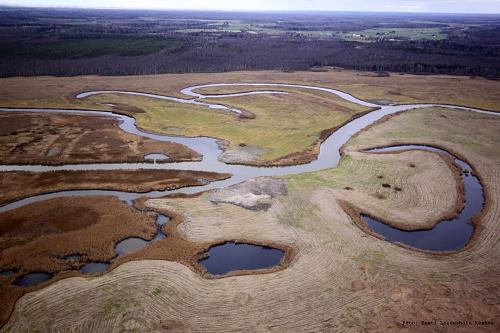 Types of Side Channels
Overflow Channels
Relic river channels
Directly connected during times high flow
Very dynamic due to influx of debris 
Helps clean and re-distribute spawning material
Types of Side Channels
Perc Channels
Relic river or floodplain channels
Primarily supplied from hyporheic zone
Winter and summer refuge for juvenile fish
Spawning habitat for fish and amphibians
Foraging habitat for many birds and mammals
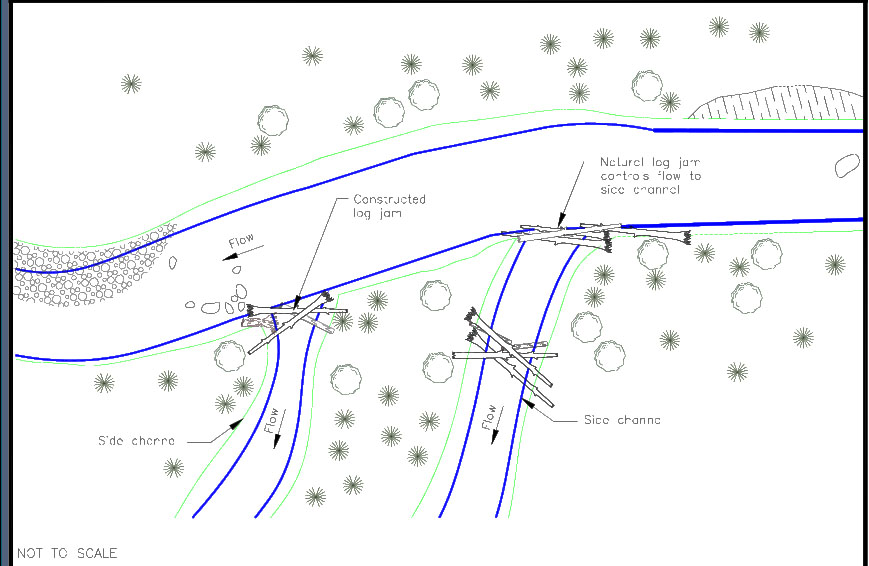 Types of Side Channels
Floodplain Ponds
Natural or constructed ponds
Ponds, oxbows, gravel pits or mill ponds
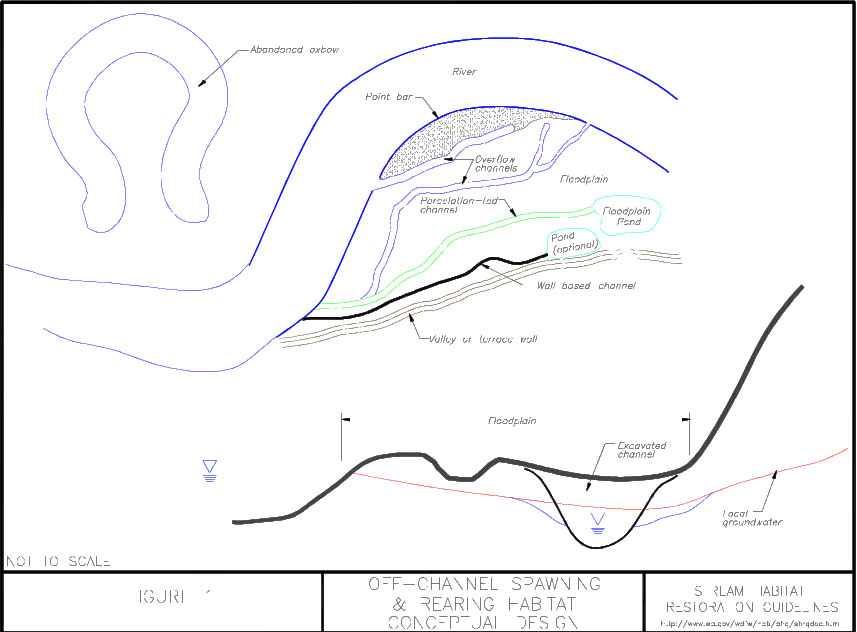 Side Channel Benefits
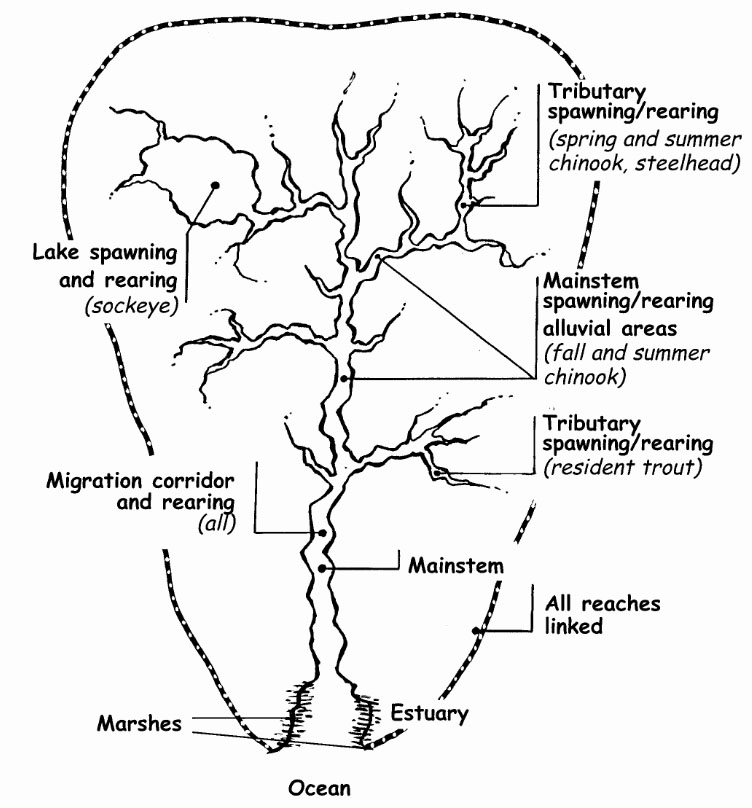 Critical habitat for salmonids 
Protection from storms and predators
Spawning areas for chum and coho
Rearing habitat for fry
Benefit Other Wildlife
Rearing of many amphibians
Reproductive habitat for many bird species
Many organisms feed on salmon carcasses
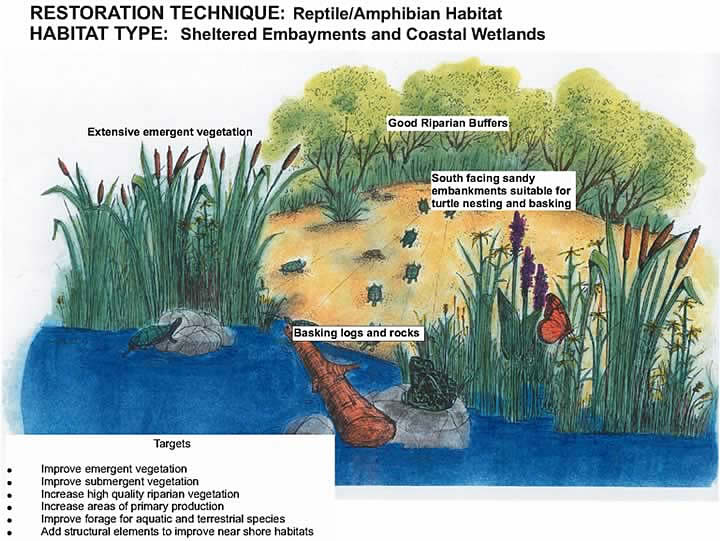 Vegetation diversity
Benefits Cont.
Average length (inches) of coho and chinook, respectively
Unfertilized river: 30.38 and 41.25
Unfertilized Pond: 46.38 and 56.61
Fertilized Pond: 49.60 and 66.52
61% length increase for coho and 62% for chinook
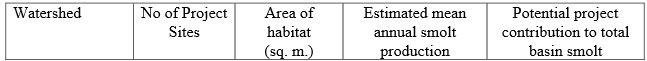 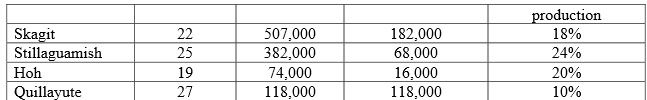 Site Restorations
Side Channels are naturally occurring
Habitat loss mostly from restriction or constraints
Restorations need to 
    be self-sustaining
Easiest restorations are removing restrictions
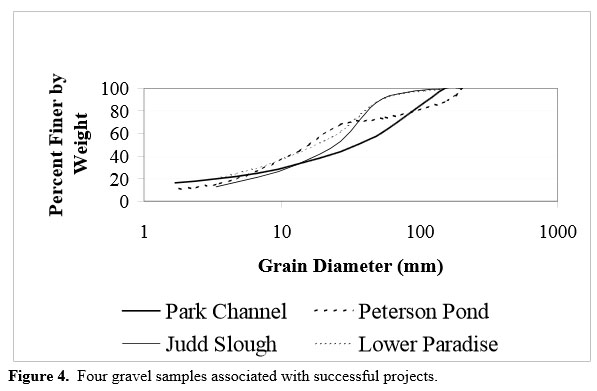 Site Restorations
Selecting a good site is critical
Geologic Conditions
River channels
Vegetation
Groundwater
Elevation
Annual Flows
Water Quality
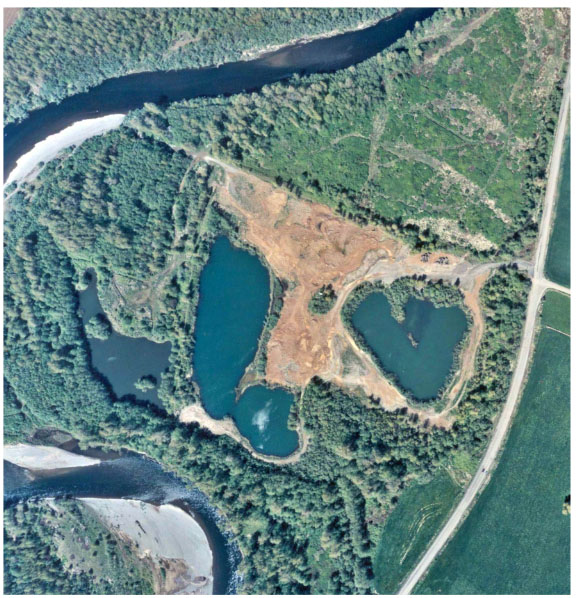 Site Restorations
Data Needs
Current Fish Use		- Flow Rates
Topography			- Water Levels/Quality
Establishing Baseline
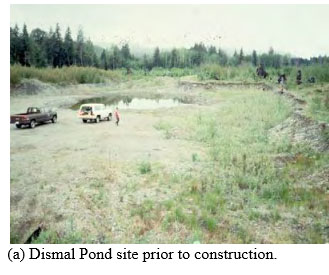 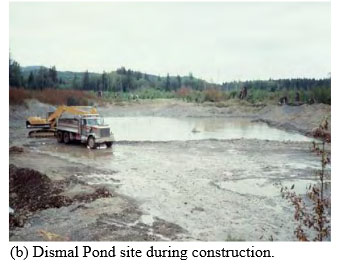 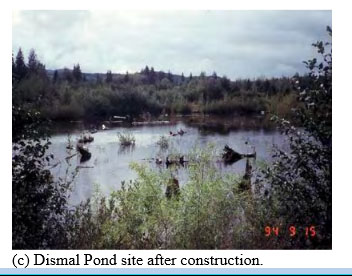 Site Restorations Risks; Habitat
Increase Turbidity
Vegetation and Wildlife Displacement
Soil Displacement
Bed or Bank Scour
Avulsion
High velocity flows can 
    displace woody material
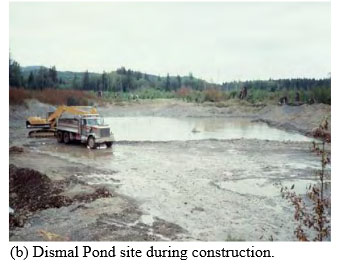 Site Restorations Risks; Wildlife
Fish stranded in restored channels.
Little water turnover
No vegetative cover
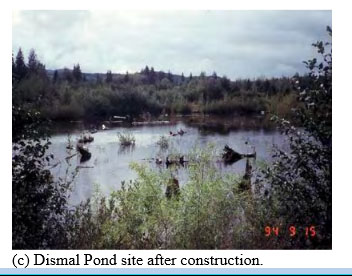 Most risks are easily manageable and most are only temporary.
Monitoring
Monitoring biological data is critical to determining success
Fish Counts
Adults, not smolt 
Development of Vegetation
Photographs
Maintenance should be minimal
Conclusion
Side channels: small watered remnants of river meanders
Provide spawning and rearing habitat for salmonids
Habitat for birds and amphibians
Allows diversification of vegetation
Many factors to consider when determining possible site
Vegetation, water quality and flow, current use, groundwater
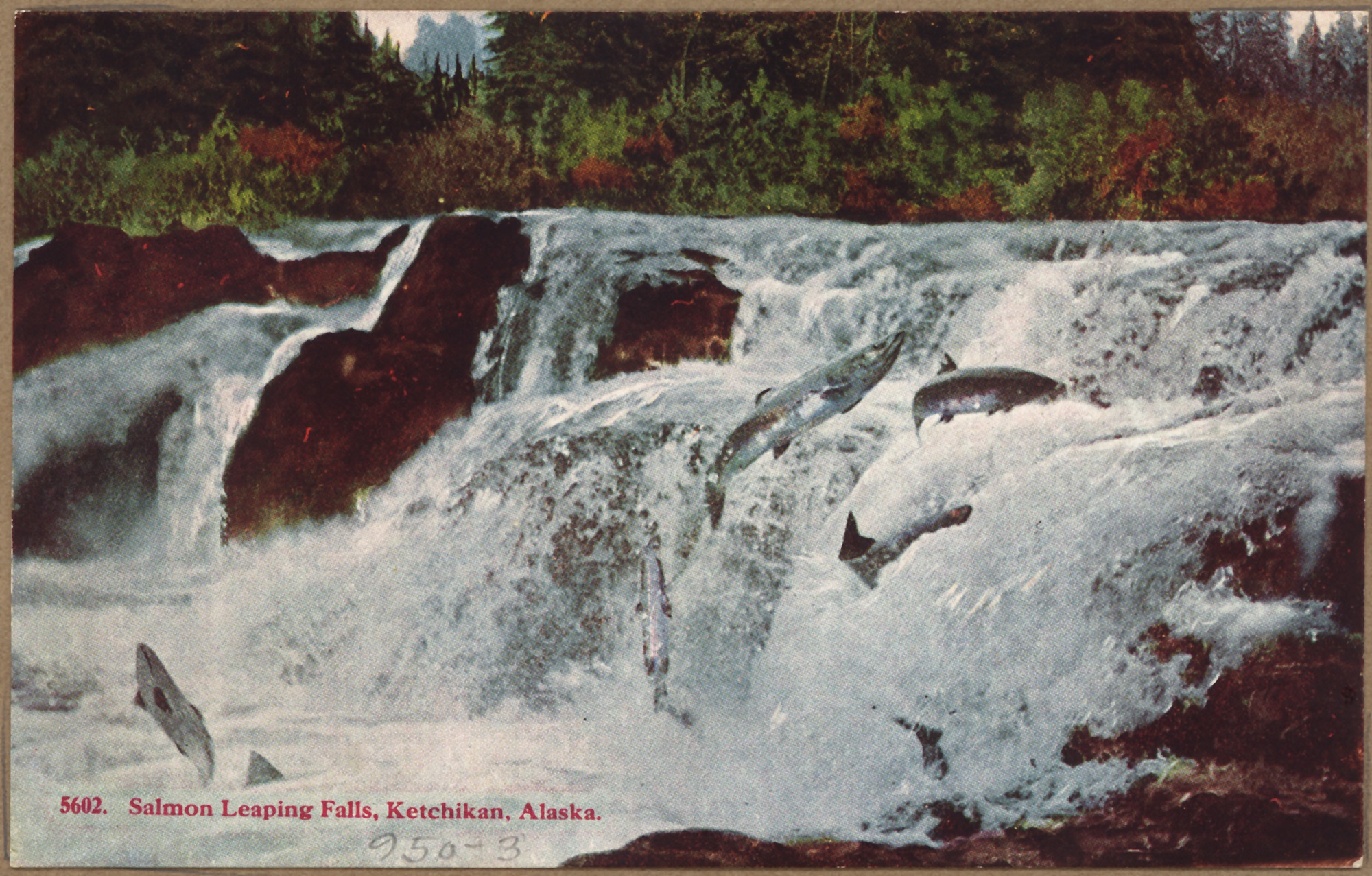